VYHODNOTENIE 
Deti v núdzi musí byť počuť
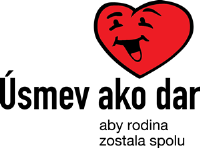 MEDIÁLNE VÝSTUPY
PREHĽAD VÝSTUPOV
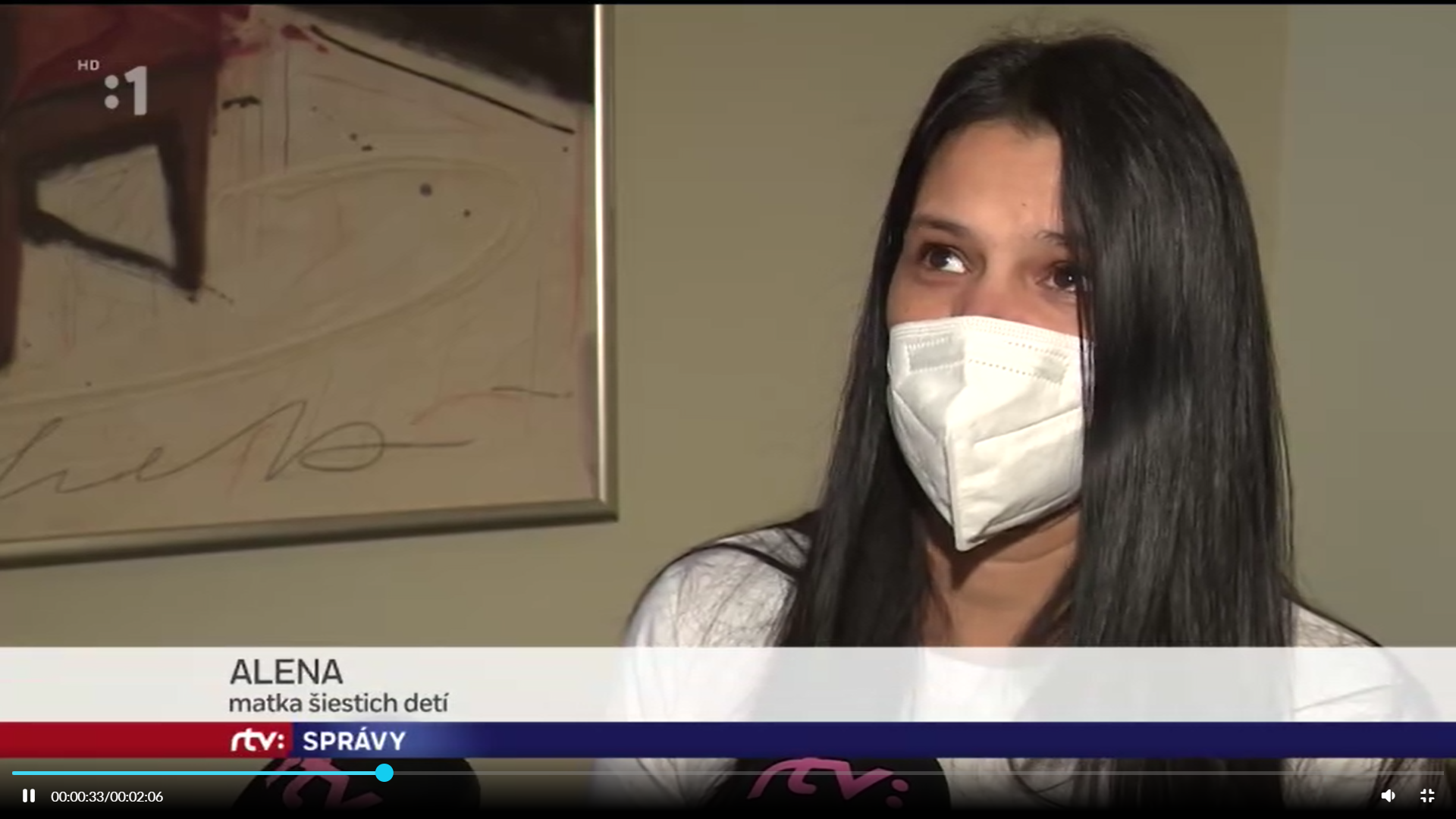 TOP MEDIÁLNE VÝSTUPY
RTVS
Hlasy detí varujú pred odlúčením od rodín
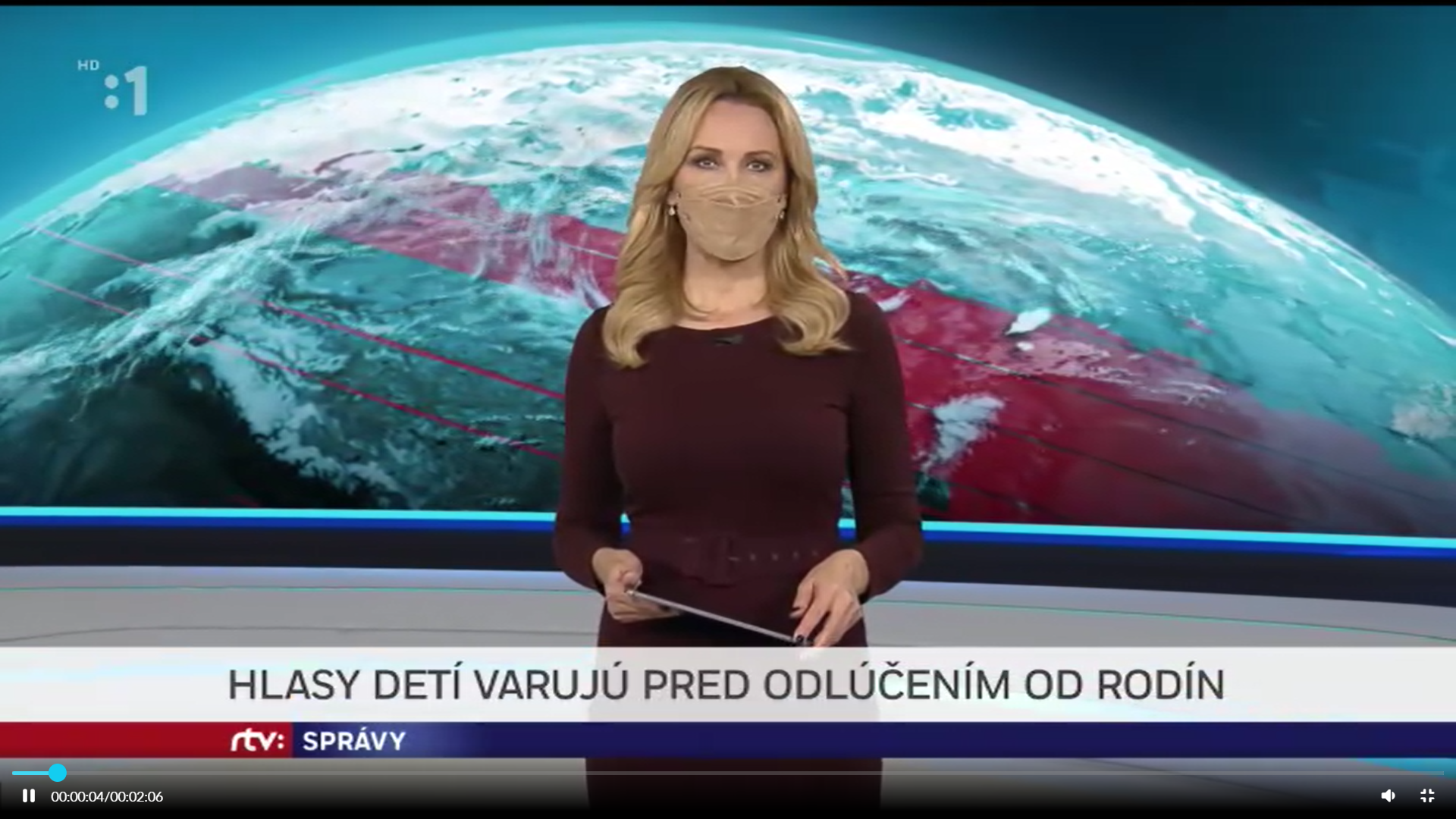 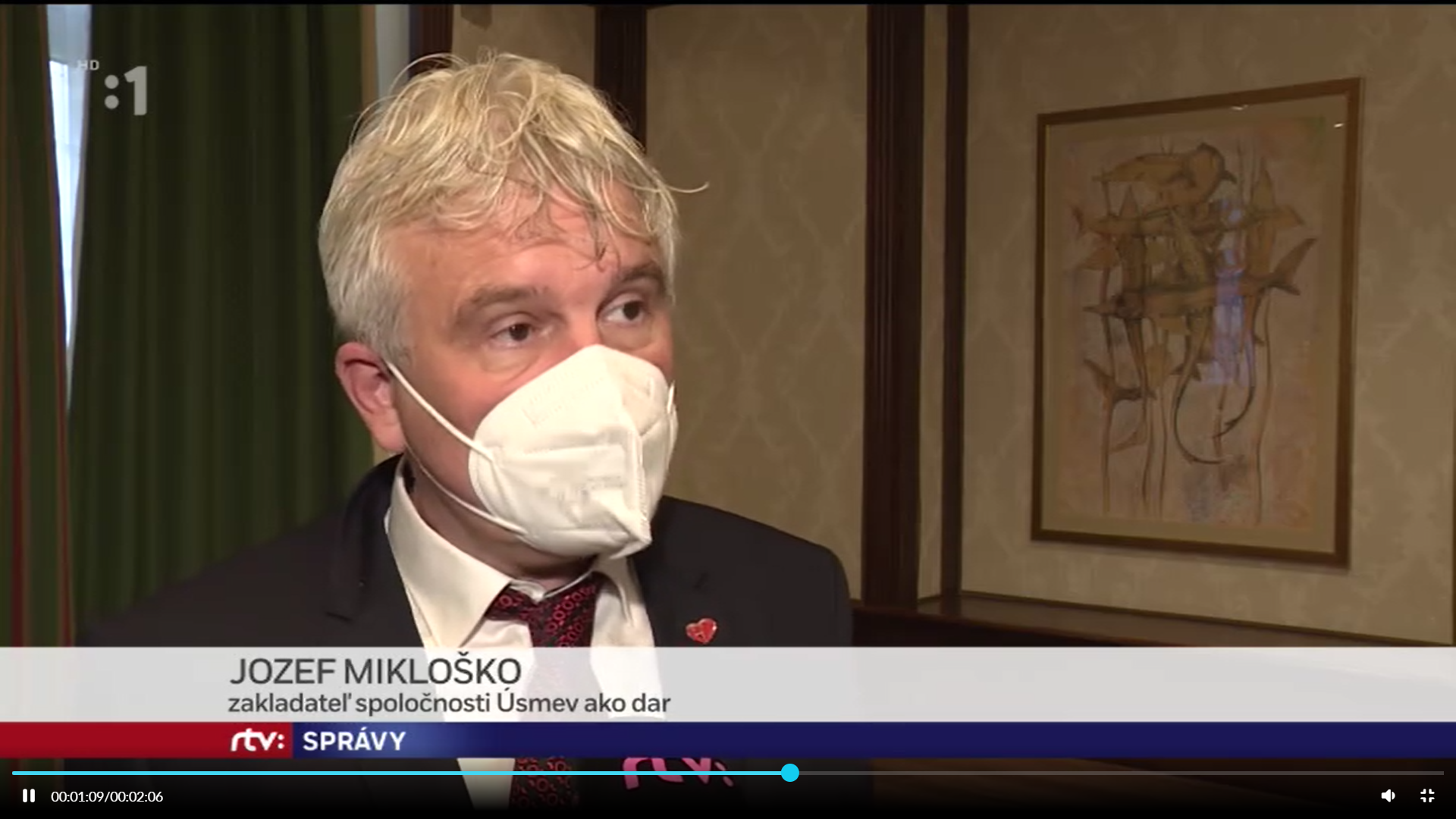 TOP MEDIÁLNE VÝSTUPY
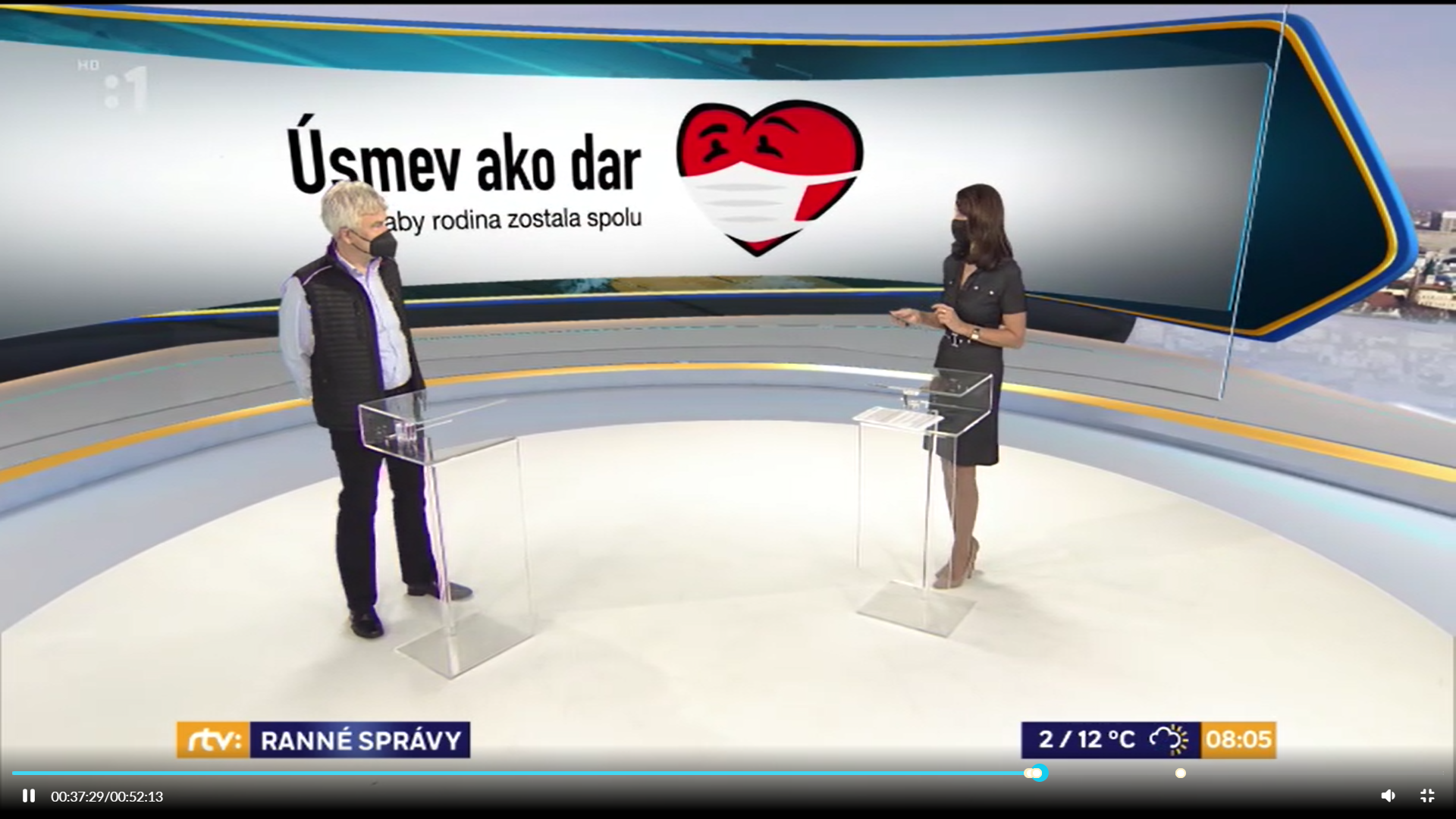 RTVS
Ranné správy
TOP MEDIÁLNE VÝSTUPY
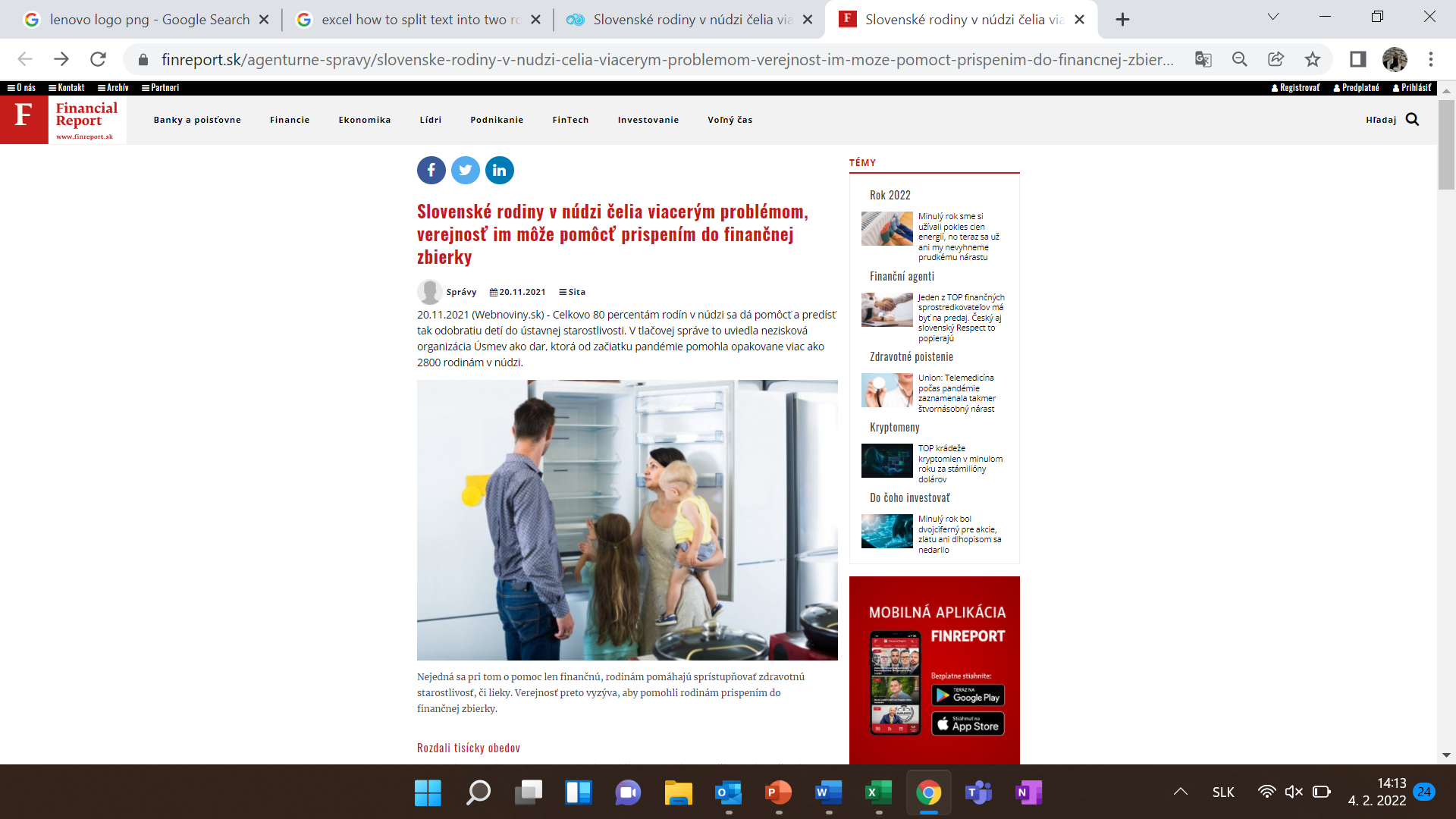 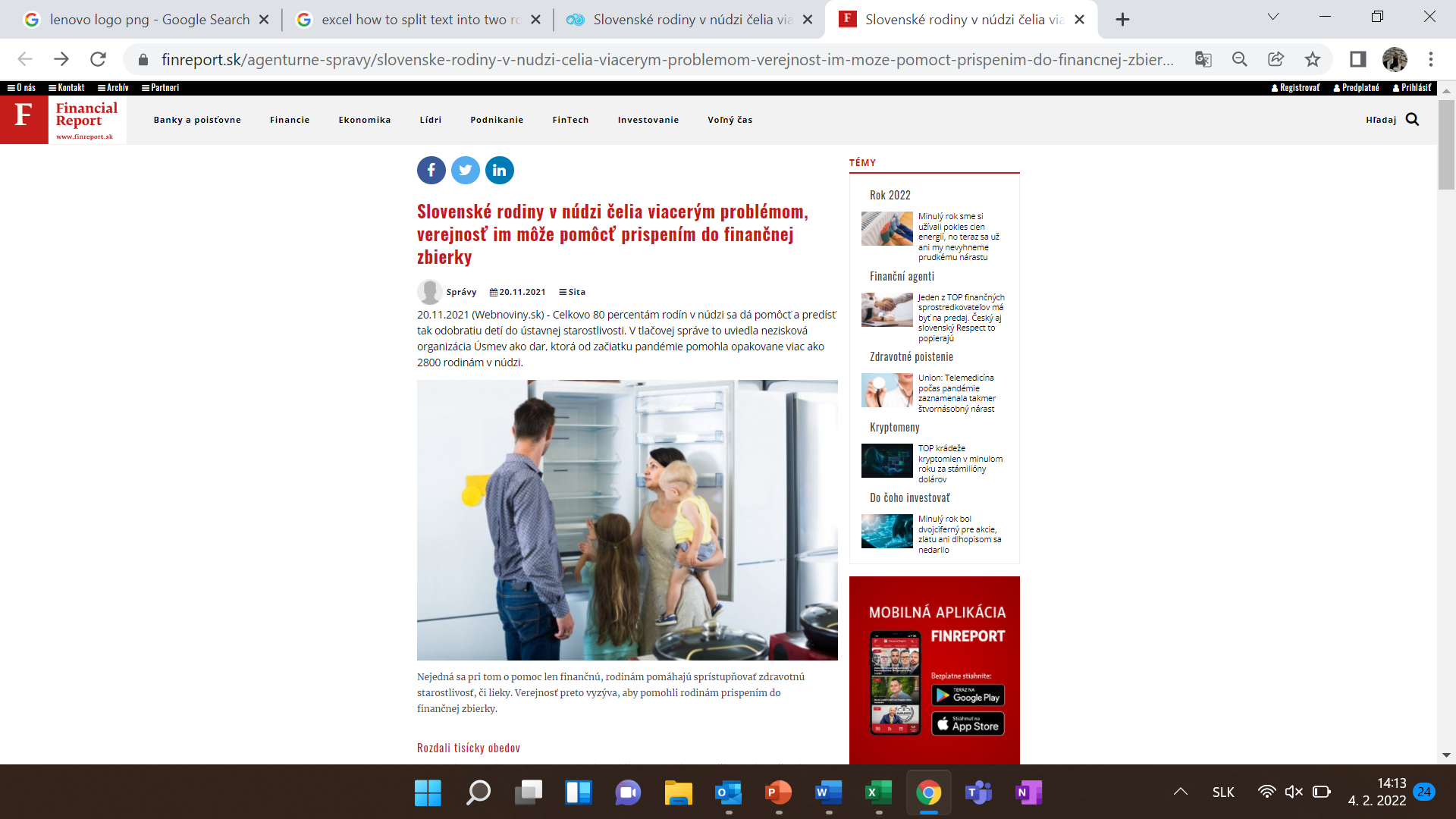 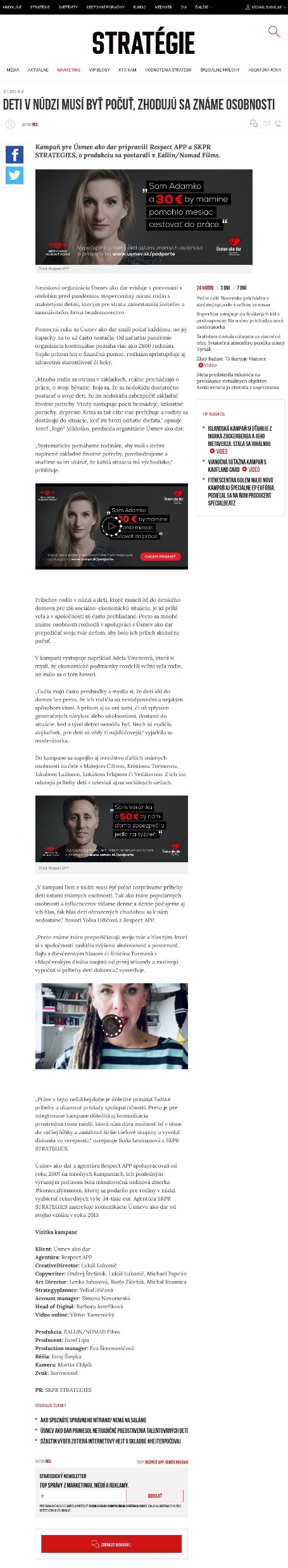 SOCIÁLNE SIETE
Zapojení influenceri
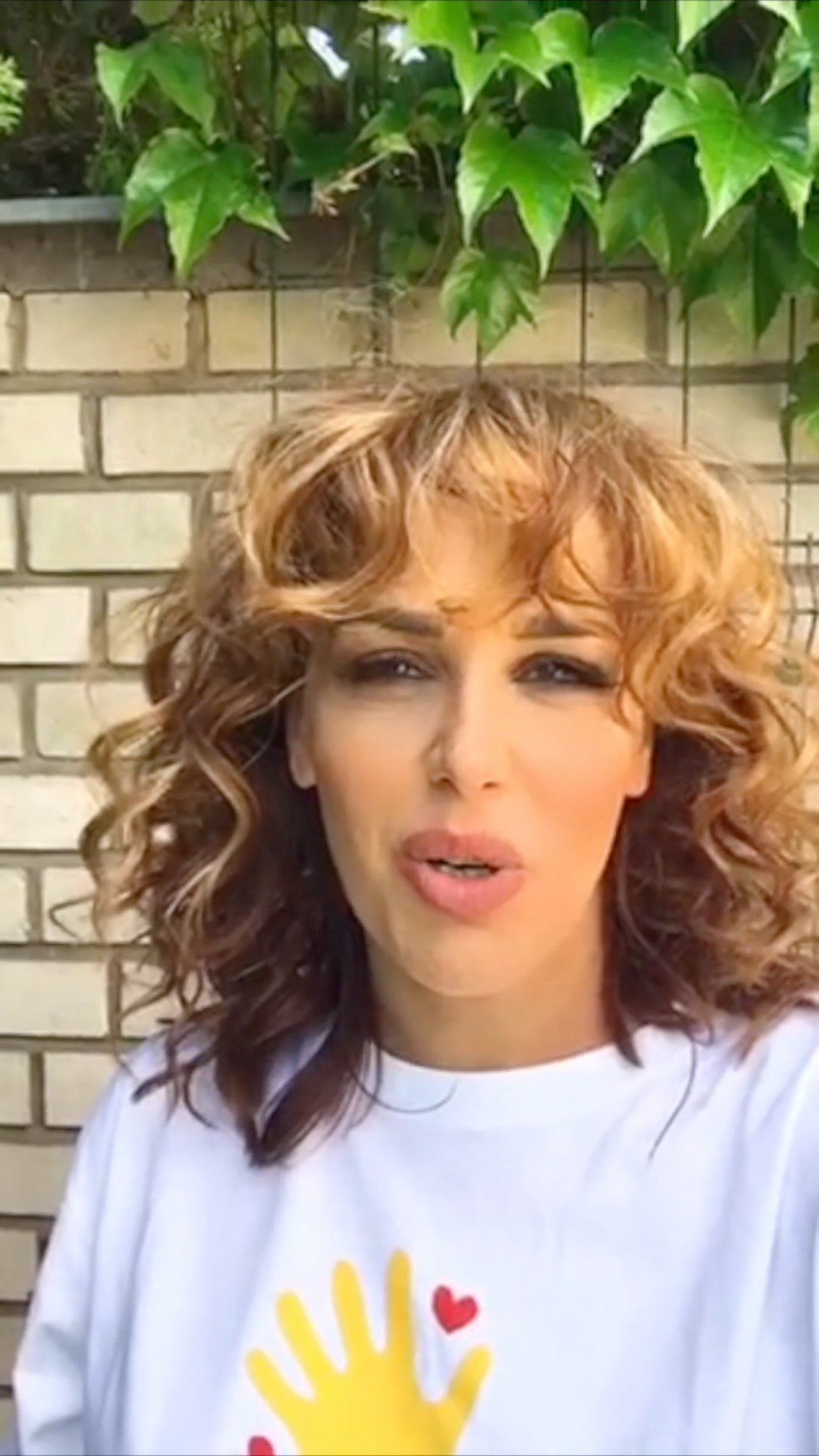 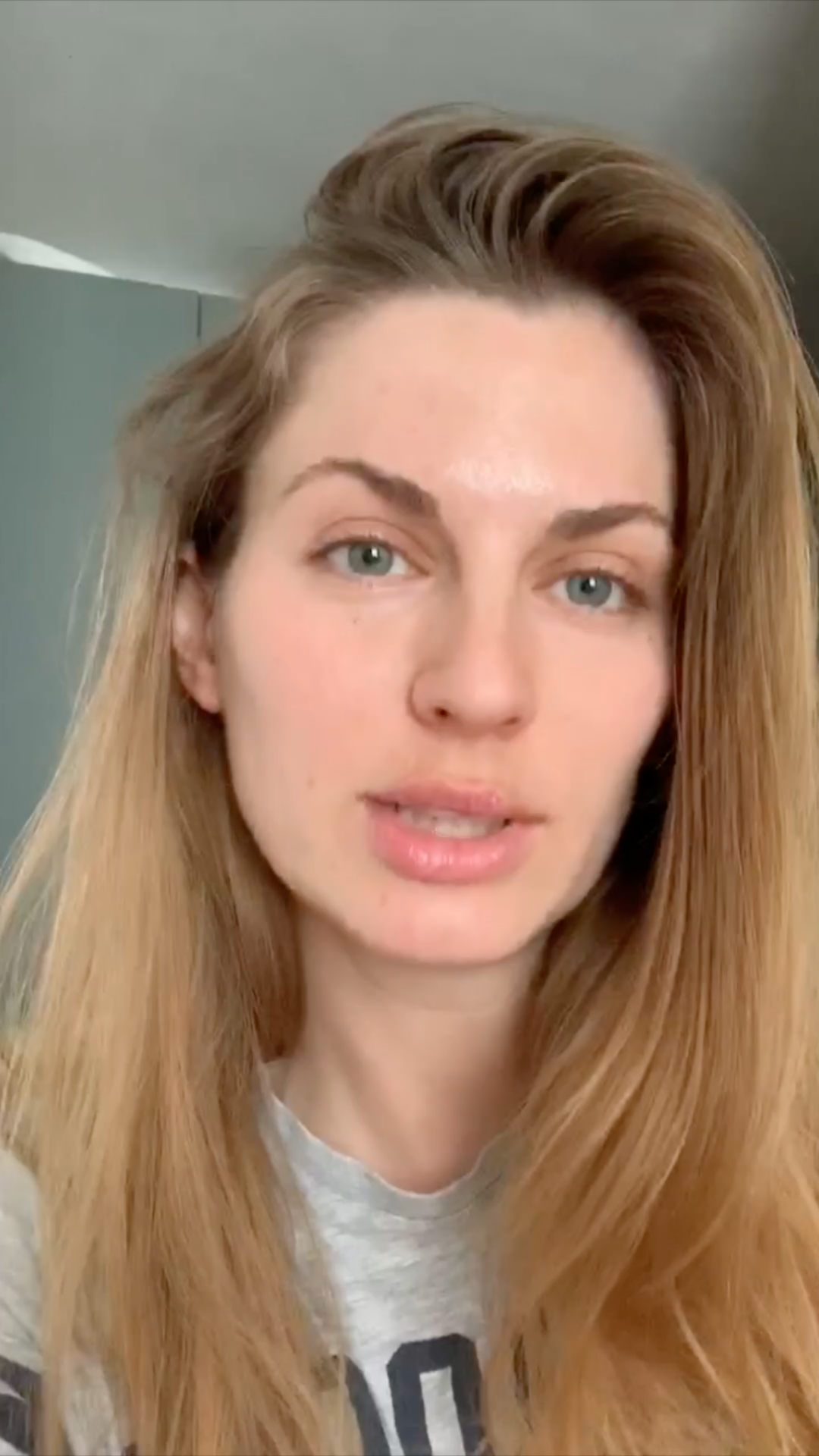 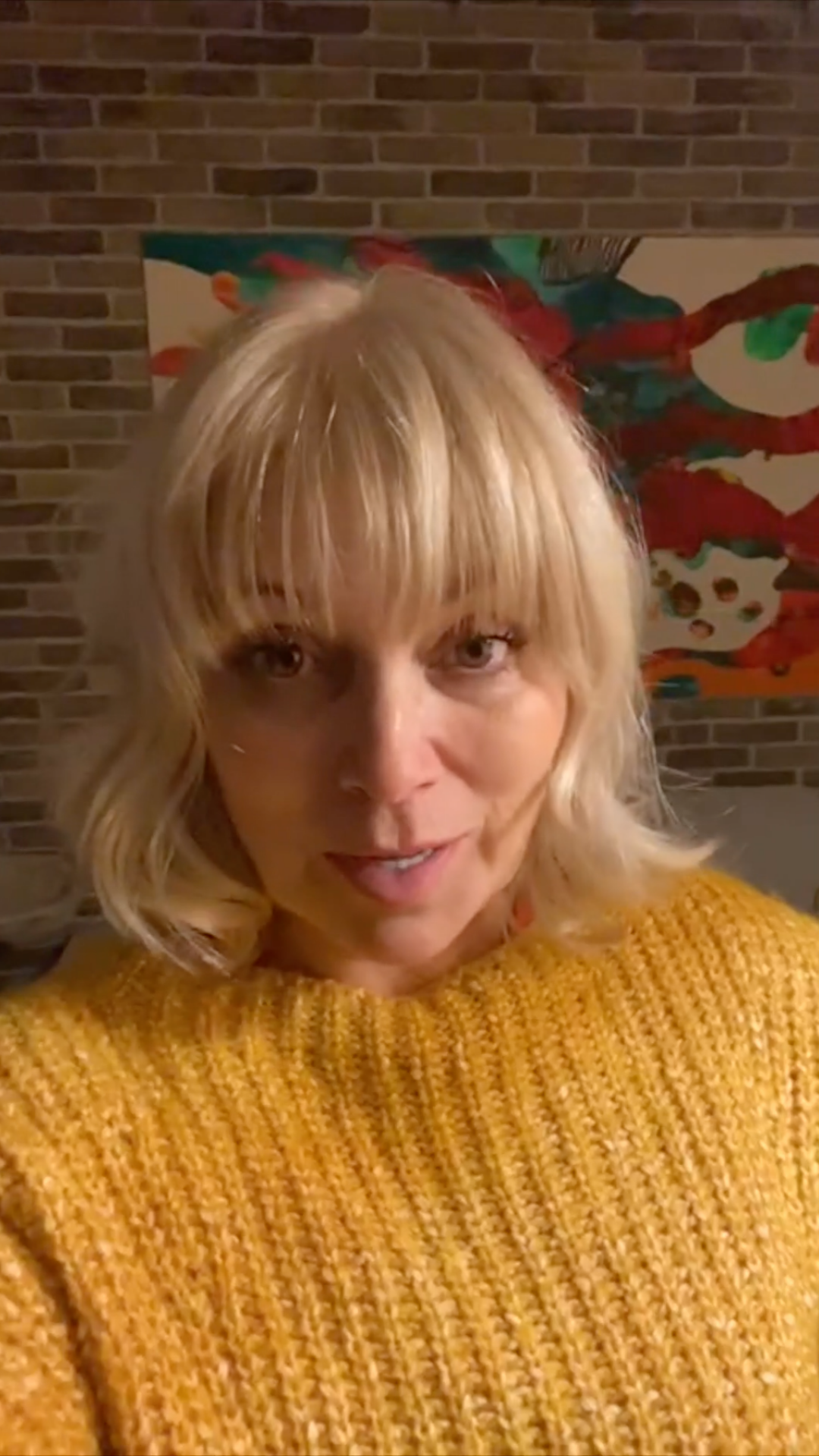 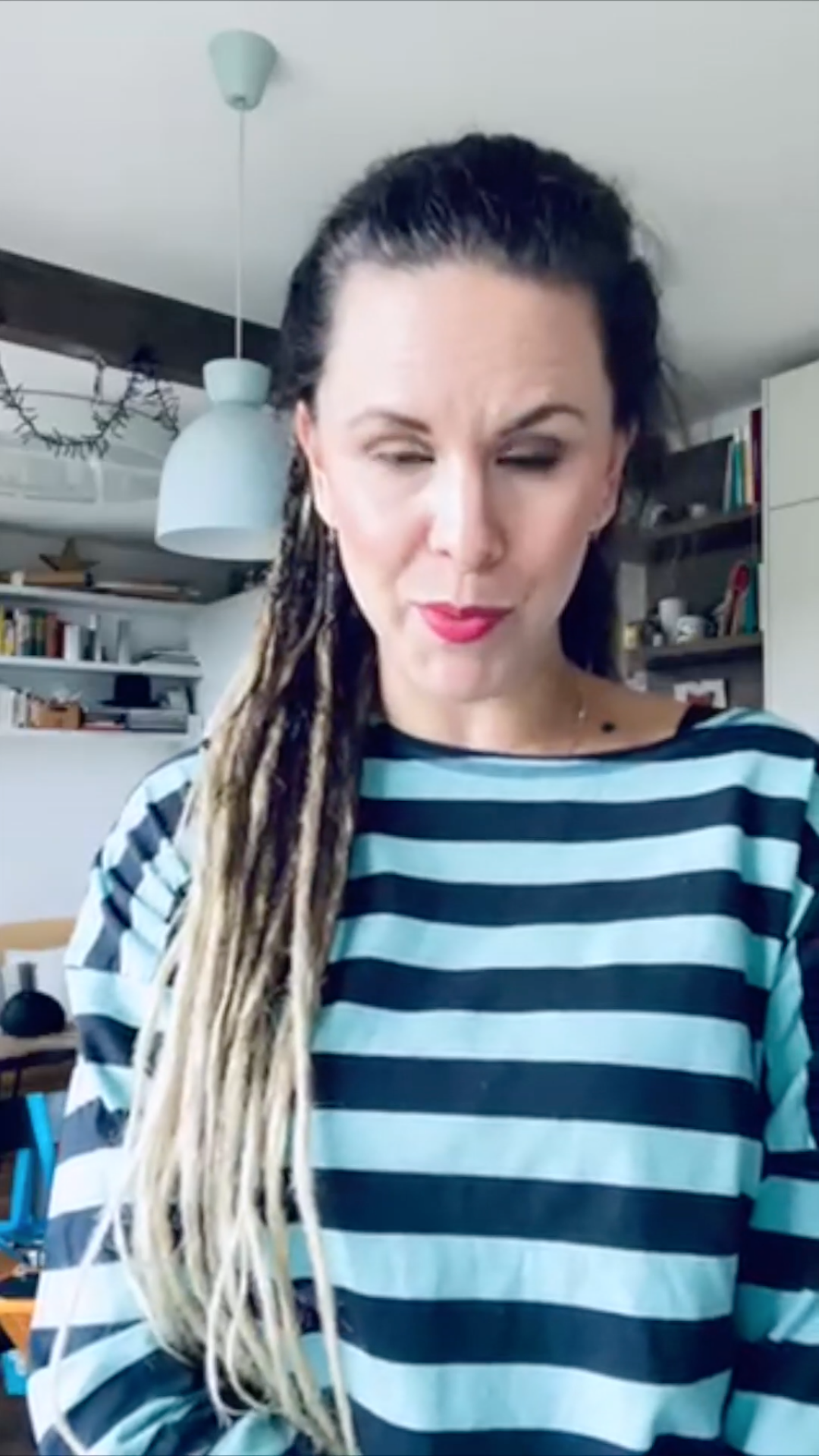 Kristína Tormová
Becca To Je Ona
Zuzana Vačková
Karin Haydu
Zapojení influenceri
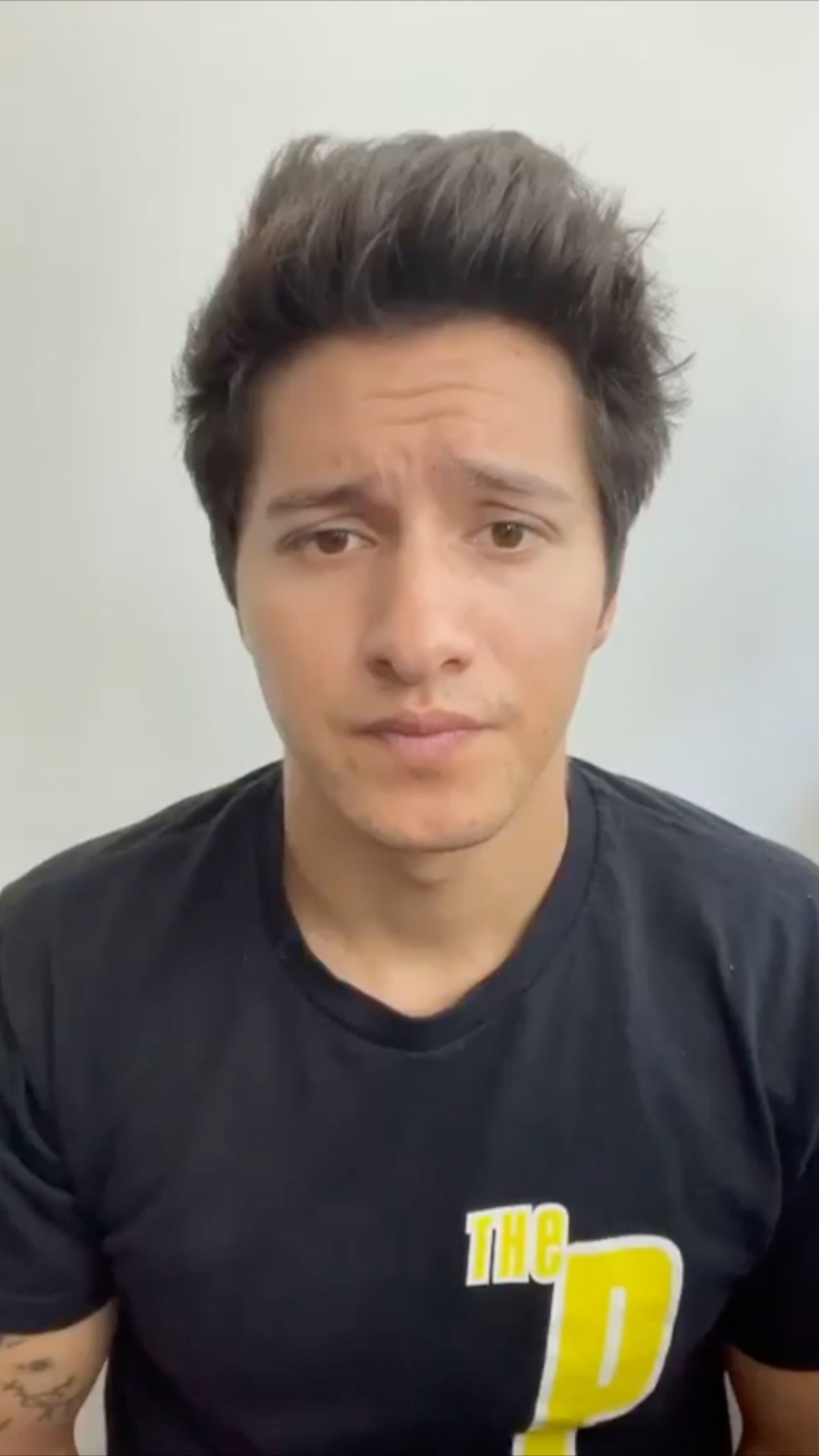 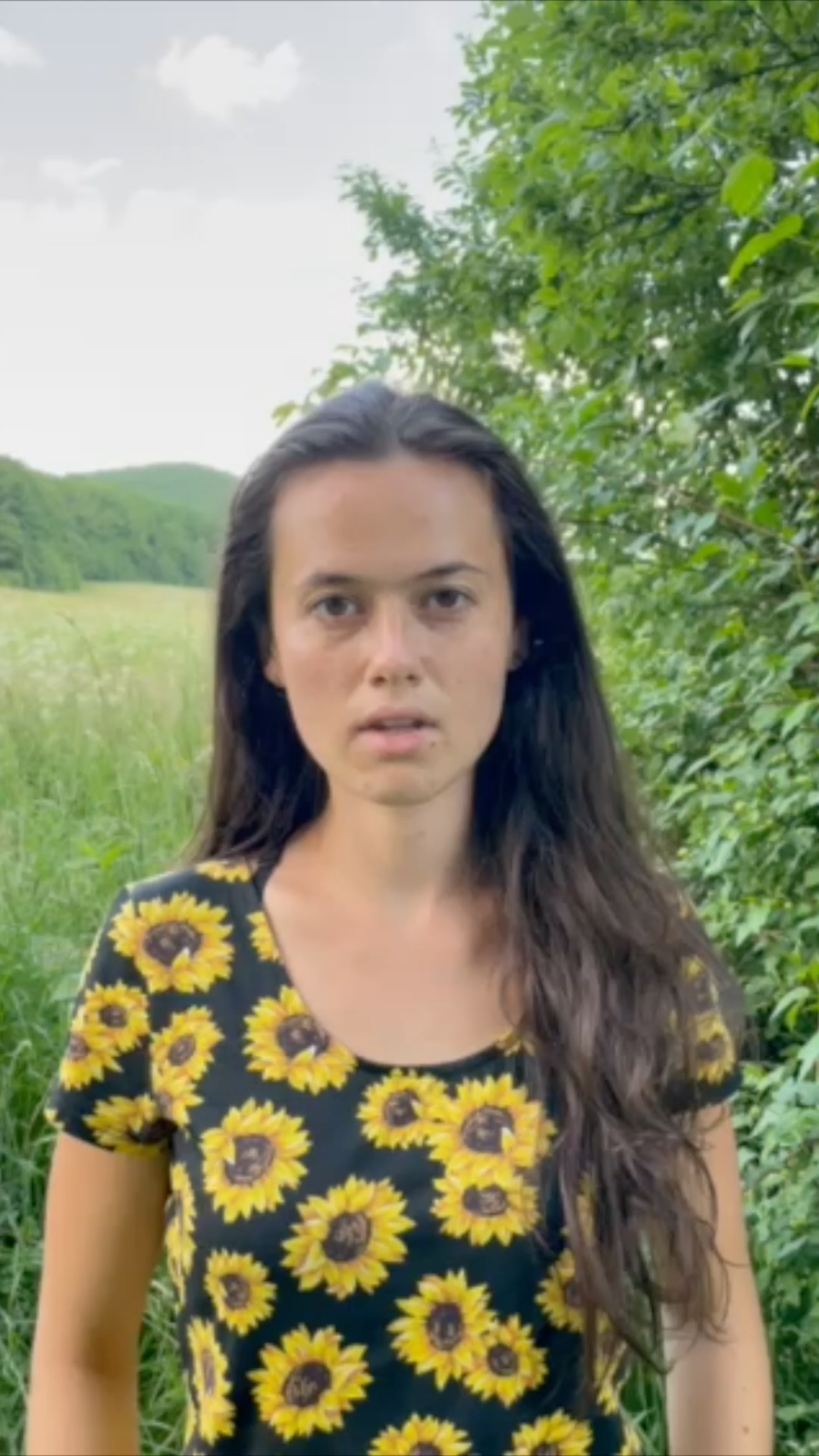 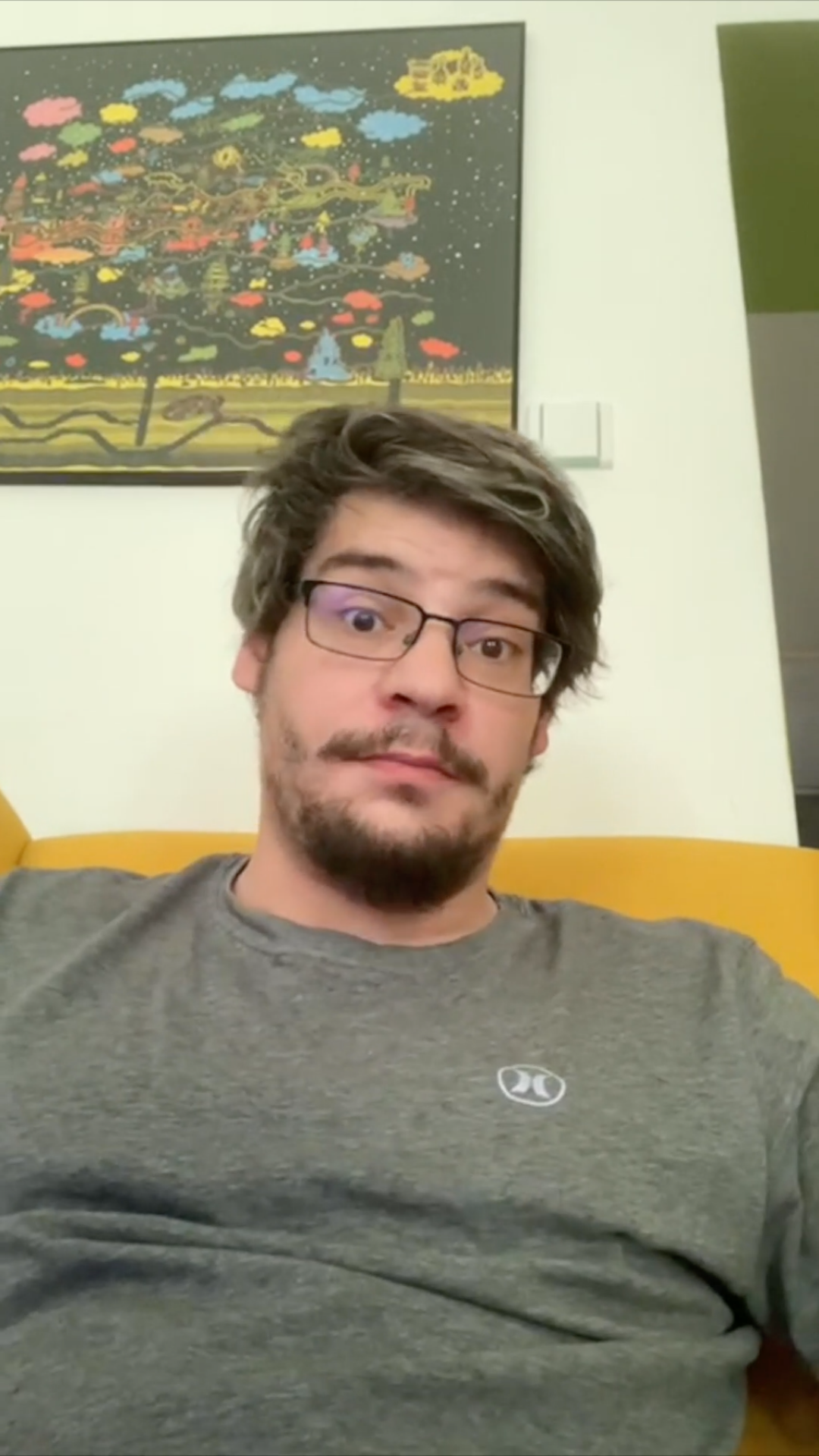 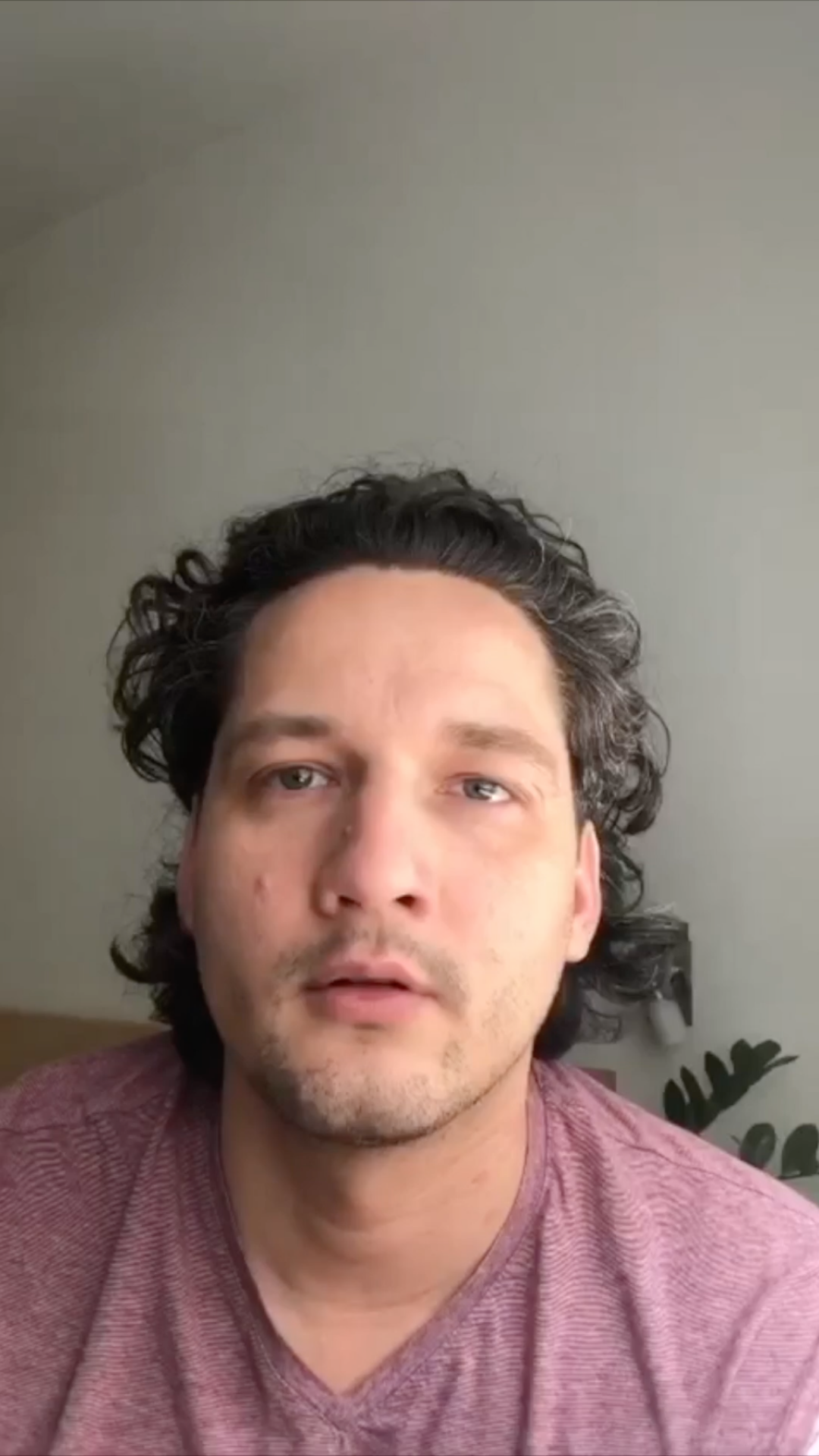 Tony Porucha
Karmen Baláž
Jakub Lužina
Karin Haydu